Computing
Lesson 5: DIVs and Classes 

KS4 HTML and CSS
Ben Garside

   Materials from the Teach Computing Curriculum created by the National Centre for Computing Education
‹#›
‹#›
Task 1 - DIVs
Click on the following link and explore the files (index.html and style.css) to help answer the questions below:
oaknat.uk/comp-html-l5-start
‹#›
Task 1 – CSS cheat sheet 1
‹#›
Task 1 – CSS cheat sheet 2
‹#›
Task 2 – DIVs and Inner DIVs
Go to the following repl.it and complete the tasks below:
https://repl.it/@NCCE/KS4-HTML-Lesson-5-DIV-and-ID-activity-Oak#index.html
Go to style.css and add the code on the right hand side (run your code to see what has happened)
Go to index.html and add another DIV to create the same effect on for “My favourite artists”
Use your cheat sheet to make the subheadings align to the centre.
.subheading{
background-color: rgb(229, 230, 215);
color: black;
border: 2px solid black;
margin: 5px;
padding:10px;
}
‹#›
Task 3 - Adding DIV tags to your Laser tag website
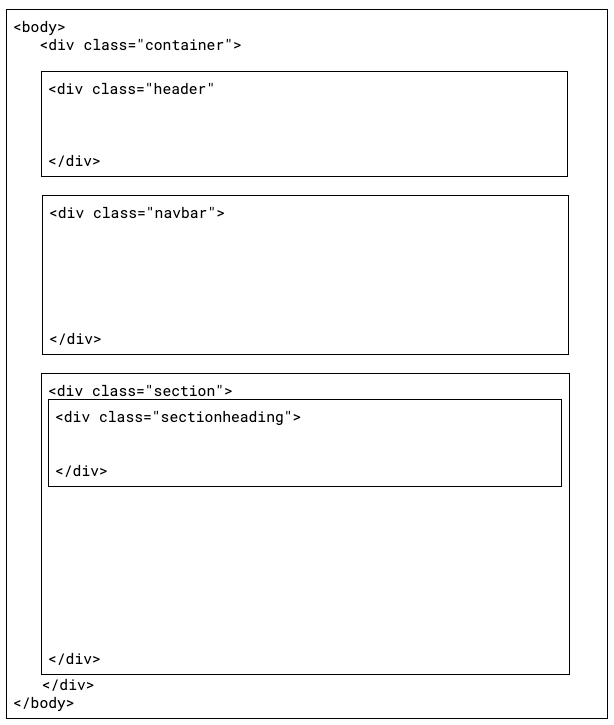 Reopen your laser tag website on repl.it and apply DIV tags so that you can achieve different styles for the sections, heading and subheadings on your pages. 
You should aim to achieve a similar appearance across all pages. 
Use the previous activity and the cheat sheet from task 1 to help you
‹#›